Szkolenie dla beneficjentów Przedsięwzięcia 1.1.1 Nowe miejsca pracy.Premie na podjęcie działalności gospodarczej
Sławomir Miechowicz
Doradca ds. zarządzania projektami
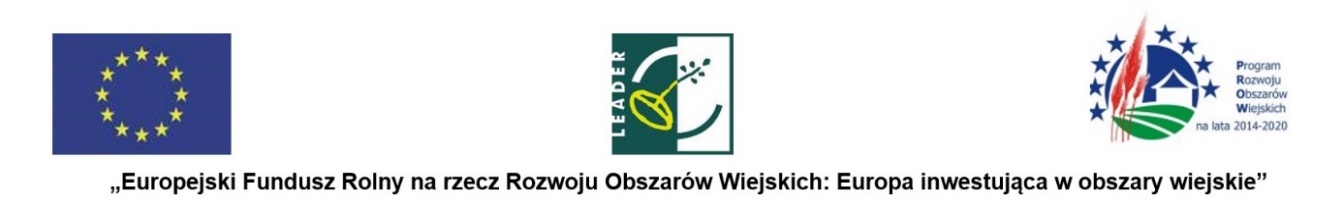 1
Termin naboru
Od 16 do 30 listopada 2020 r.


Wniosek należy złożyć w siedzibie Stowarzyszenia, ul. Rynek 26, 26-025 Łagów; w trakcie trwania naboru wniosków, w godzinach pracy biura, tj. od poniedziałku do piątku w godzinach od 7:30 do 15:30.
2
Wnioskodawca jest zobligowany sporządzić wniosek wraz z biznesplanem w formie dokumentu elektronicznego udostępnionego na stronie internetowej www.lgd-srws.pl na obowiązującym formularzu, wypełnionym zgodnie z instrukcją, 
wniosek powinien być złożony w wersji papierowej i elektronicznej. Wersja papierowa wniosku musi być tożsama z wersją dokumentu elektronicznego, 
Wnioskodawca zobligowany jest dostarczyć wniosek w oryginale i dwóch kopiach, przy czym jedna kopia, po potwierdzeniu złożenia, zwracana jest Wnioskodawcy, 
Wnioski muszą być składane osobiście w biurze Stowarzyszenia, nie dopuszcza się składania ich za pośrednictwem poczty elektronicznej lub kuriera/operatora pocztowego,
3
CEL OGÓLNY IWsparcie lokalnego rozwoju gospodarczego oraz ograniczanie skutków wykluczenia społecznego i ubóstwa przy jednoczesnym podejmowaniu działań przeciwdziałających zmianom klimatycznym.
Na podstawie dokonanych analiz problemów i potrzeb mieszkańców oraz danych statystycznych należy wskazać, iż najpoważniejszym i najbardziej pilnym problemem do rozwiązania na obszarze LSR jest brak wystarczającej liczby miejsc pracy wynikający z zapóźnień w rozwoju gospodarczym regionu. Szansę dla poprawy tej sytuacji stanowi wspieranie rozwoju już istniejących firm.
Cel Ogólny I skierowany jest na zintegrowanie działań w zakresie tworzenia nowych miejsc pracy, wsparcia przedsiębiorczości, rozwoju infrastruktury i wzmocnienia lokalnego kapitału ludzkiego i społecznego, podejmowania działań przeciwdziałających zmianom klimatycznym przyczyniających się do wzrostu rozwoju lokalnego przy jednoczesnym ograniczeniu negatywnych skutków wykluczenia społecznego i ubóstwa na obszarze LSR.
4
CEL SZCZEGÓŁOWY 1.1Poprawa sytuacji na rynku pracy poprzez wsparcie rozwoju przedsiębiorczości, produktów lokalnych.
Cel szczegółowy 1.1 ukierunkowany jest na zintegrowanie działań służących tworzeniu nowych miejsc pracy na obszarze LSR. Celowi temu będą służyć przewidziane w Przedsięwzięciu 1.1.1 Nowe miejsca pracy:
premie udzielane na zakładanie działalności gospodarczej,
dotacje na rozwijanie istniejących firm.
Poprzez udzielanie premii osoby chcące założyć działalność gospodarczą uzyskają niezbędne środki finansowe, które umożliwią lub ułatwią im realizację projektów biznesowych na obszarze LSR przyczyniających się do rozwoju gospodarczego regionu.
5
Przedsięwzięcie 1.1.1 Nowe miejsca pracy
Głównym problemem obszaru LSR jest brak atrakcyjnych miejsc pracy oraz wysokie bezrobocie na co wskazali mieszkańcy w procesie konsultacji LSR i co znajduje potwierdzenie w danych statystycznych i analizie SWOT. W związku z powyższym, w LSR główną uwagę skupiono na tym właśnie obszarze, co ma swoje odzwierciedlenie w przeznaczeniu na to przedsięwzięcie 50% dostępnych środków. Powstawanie nowych firm przyczyniający się do tworzenia nowych miejsc pracy jest rozwiązaniem bezpośrednio korzystnie wpływającym na tę sferę życia. 
Uwzględniając specyfikę LGD i diagnozę obszaru LSR stosowane są kryteria wyboru preferujące firmy nastawione na działalność przetwórczą i przemysłową.
6
Beneficjenci
Osoba fizyczna – ma miejsce zamieszkania na obszarze objętym LSR,
Nie podlega ubezpieczeniu KRUS z mocy ustawy i w pełnym zakresie, chyba że podejmuje działalność w zakresie produkcji artykułów spożywczych lub produkcji napojów,
W okresie 3 miesięcy poprzedzających dzień złożenia wniosku nie wykonywała działalności gospodarczej.
7
Zasady pomocy
Koszty kwalifikowalne operacji nie są współfinansowane z innych środków publicznych,
Maksymalnie 2 lata na realizację od dnia podpisania umowy,
Inwestycje tylko na obszarze LSR,
Inwestycja uzasadniona ekonomicznie,
Minimalna wartość operacji 50 000 zł.
8
Działalności wykluczone
1) działalność usługowa wspomagająca rolnictwo i następująca po zbiorach; 
2) górnictwo i wydobywanie; 
3) działalność usługowa wspomagająca górnictwo i wydobywanie; 
4) przetwarzanie i konserwowanie ryb, skorupiaków i mięczaków; 
5) wytwarzanie i przetwarzanie koksu i produktów rafinacji ropy naftowej; 
6) produkcja chemikaliów oraz wyrobów chemicznych; 
7) produkcja podstawowych substancji farmaceutycznych oraz leków i pozostałych wyrobów farmaceutycznych; 
8) produkcja metali; 
9) produkcja pojazdów samochodowych, przyczep i naczep oraz motocykli; 
10) transport lotniczy i kolejowy; 
11) gospodarka magazynowa.
9
Dofinansowanie
60 000 zł maksymalne dofinansowanie na jednego beneficjenta

Poziom dofinansowania – 100 %

Pula środków 113 000 Euro
przy kursie 4,00 – 452 000 zł
przy kursie 4,30 – 485 900 zł
10
Koszty kwalifikowalne
1) ogólne, o których mowa w art. 45 ust. 2 lit. c rozporządzenia nr 1305/2013, zwane dalej „kosztami ogólnymi”, 
2) zakupu robót budowlanych lub usług, 
3) zakupu lub rozwoju oprogramowania komputerowego oraz zakupu patentów, licencji lub wynagrodzeń za przeniesienie autorskich praw majątkowych lub znaków towarowych, 
4) najmu lub dzierżawy maszyn, wyposażenia lub nieruchomości, 
5) zakupu nowych maszyn lub wyposażenia, a w przypadku operacji w zakresie określonym w § 2 ust. 1 pkt 5 – również używanych maszyn lub wyposażenia, stanowiących eksponaty, 
6) zakupu nowych środków transportu, z wyłączeniem zakupu samochodów osobowych przeznaczonych do przewozu mniej niż 8 osób łącznie z kierowcą, 
7) zakupu nowych rzeczy innych niż wymienione w pkt 5 i 6, w tym materiałów, 


podatku od towarów i usług (VAT), zgodnie z art. 69 ust. 3 lit. c rozporządzenia nr 1303/2013 
które są uzasadnione zakresem operacji, niezbędne do osiągnięcia jej celu oraz racjonalne.
11
Zobowiązania
Przez łącznie co najmniej 2 lata od dnia zawarcia umowy do dnia, w którym upływają 2 lata od dnia wypłaty płatności końcowej,
Wykonywanie działalności,
Podleganie ubezpieczeniom, 
Utrzymanie miejsc pracy,

Realizacja zgodnie z wnioskiem i biznesplanem,
Płatności przelewem,
Inne wynikające z umowy przyznania pomocy.
12
Kryteria wyboru
Kryteria zgodności z LSR

Kryteria wyboru

Minimalne wymagania: Wniosek o przyznanie pomocy spełnił minimalne wymagania jeżeli otrzyma co najmniej 21 pkt. Spośród 46 możliwych do otrzymania w ramach kryteriów wyboru operacji:

Zarząd Stowarzyszenia ustala jako kluczowe dla naboru nr 3/2018 poniższe kryteria: 
a) dotychczasowe doświadczenie w prowadzeniu działalności gospodarczej, 
b) dotychczasowe korzystanie ze wsparcia finansowego.
13
Kryterium zrównoważonego rozwoju
14
Wskaźniki dla Przedsięwzięcia 1.1.1
22 operacji polegających na utworzeniu nowego przedsiębiorstwa,
15
Kontakt
Stowarzyszenie Rozwoju Wsi Świętokrzyskiej
Ul. Rynek 26, 26-025 Łagów
www.lgd-srws.pl zakładka Nabory
Tel: 41 30 74 938/ 600 141 648 
w godz. 7:30-13:30
E-mail: s.miechowicz@lgd-srws.pl
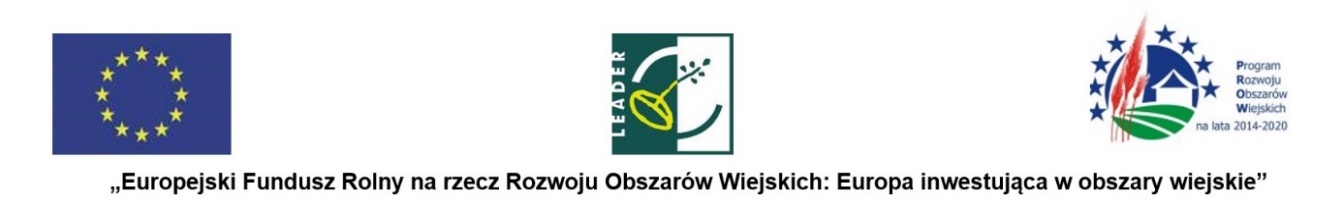 16